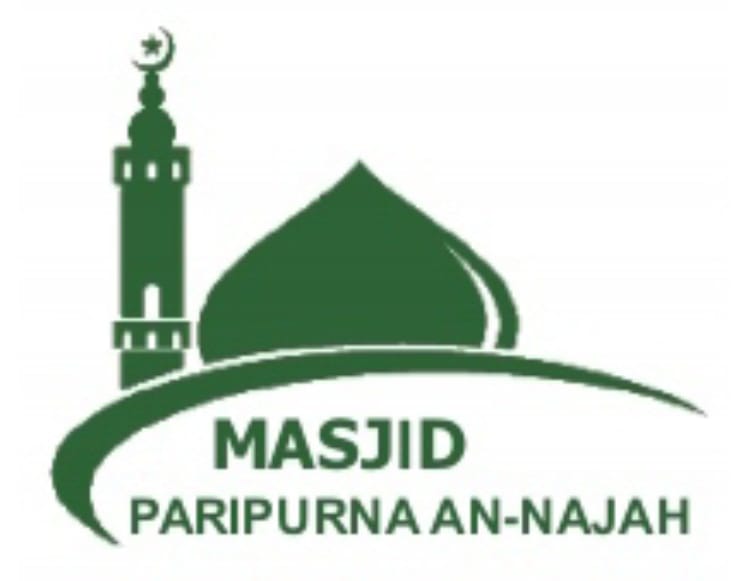 MASJID PARIPURNA AN-NAJAH
Jln. Banda Aceh/Sakuntala No.51, Tangkerang Utara
Materi LK-01
KEPEMIMPINAN, MANAJEMEN DAN ORGANISASI
(Remaja Masjid Paripurna An-Najah – REMAAN)
Oleh 
Nurpit JUNUS, DR. MM, CTQMP
(Dosen, Praktisi dan Konsultan Pendidikan)
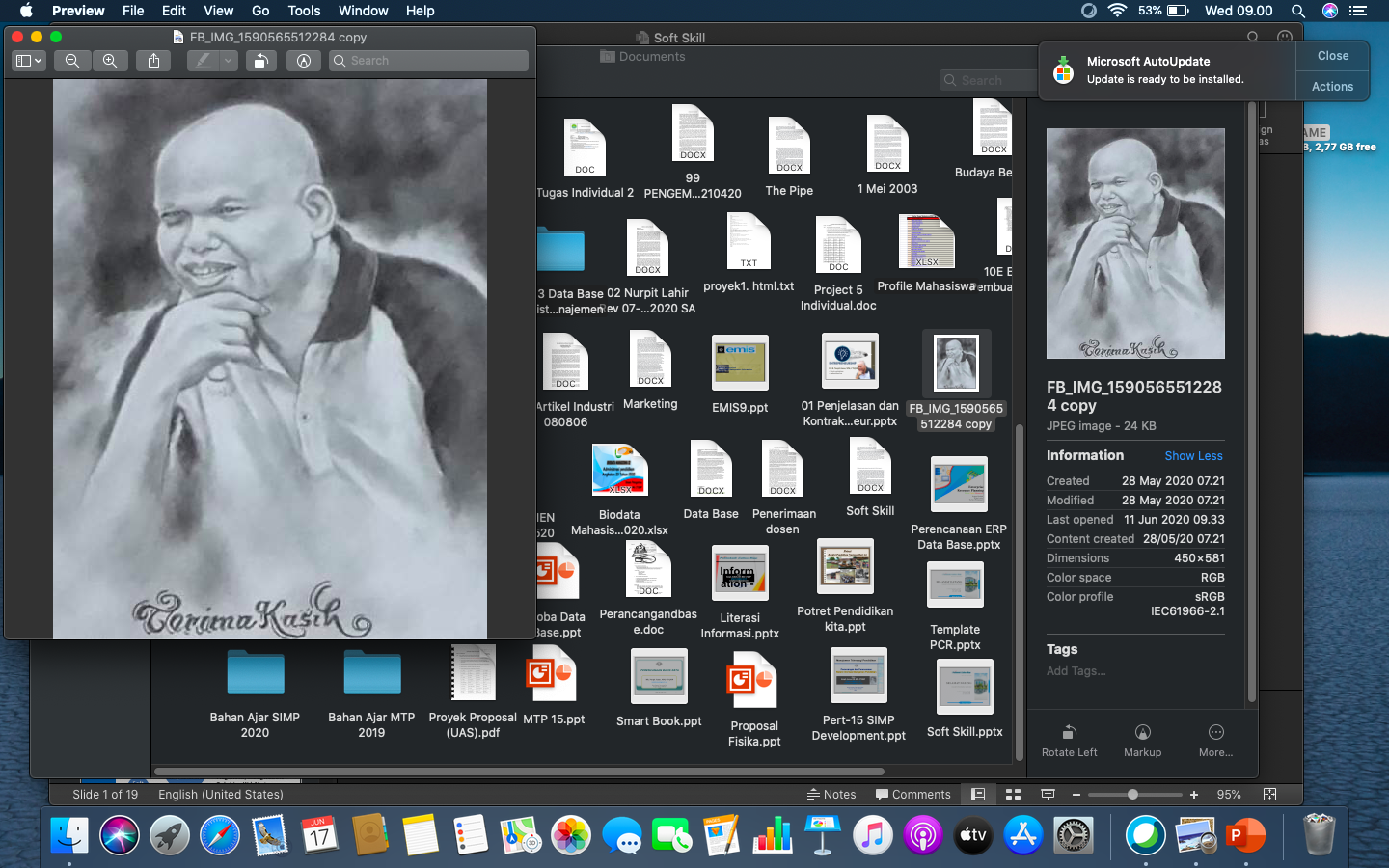 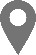 Pekanbaru, 25-12-2022
nurpitjunus@gmail.com
Quiz
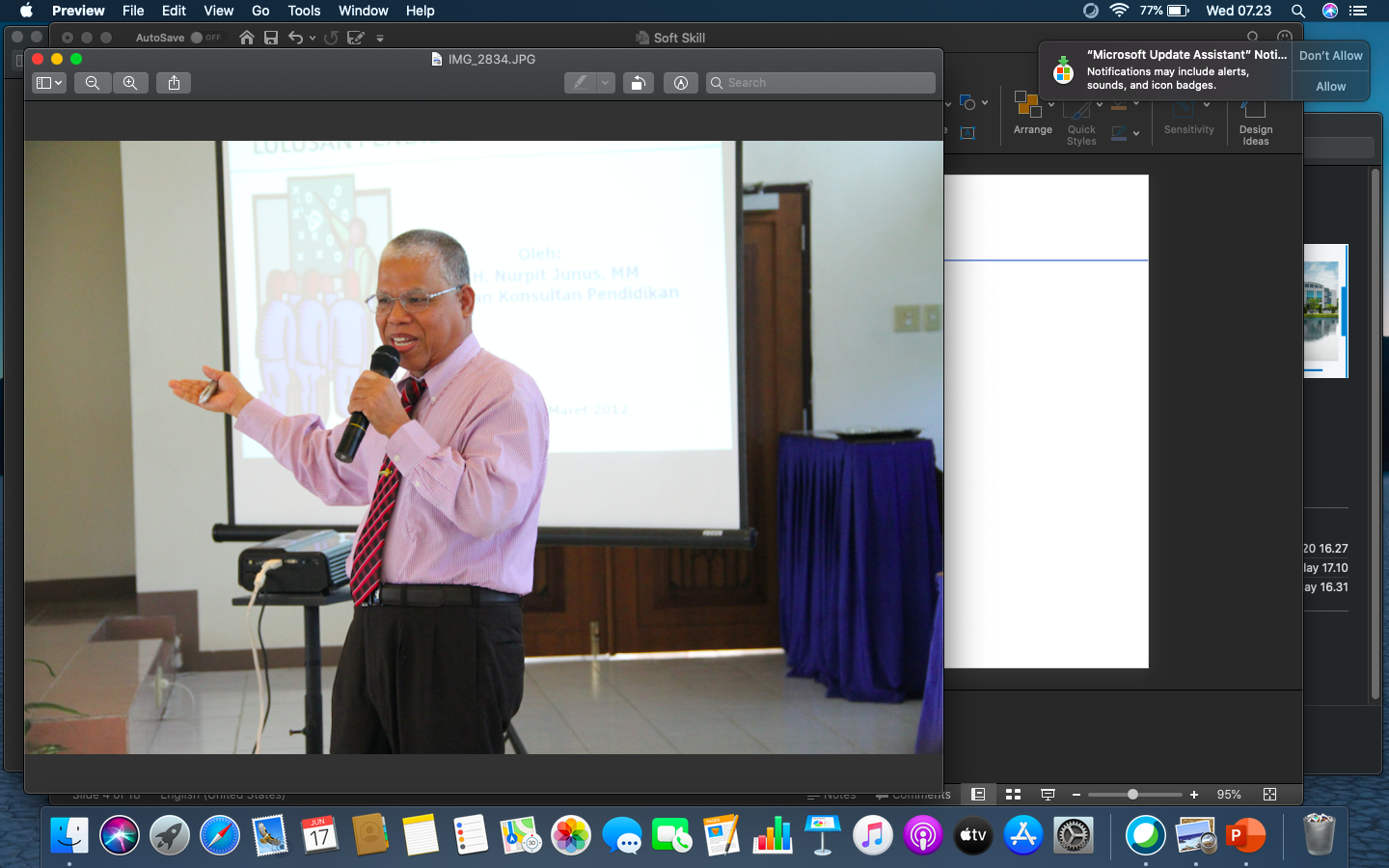 Q 1: Jelaskan pengertian tentang dasar-dasar
      kepemimpinan, manajemen dan organisasi.
Q 2: Deskripsikan sifat, fungsi dan gaya kepemimpinan
       serta faktor-faktor yang mempengaruhinya?
Q 3: Jelaskan sifat kepemimpinan dan etos kerja yang
        islami serta dimensi moral kepemimpinan islam.
Q 4: Jelaskan pengertian, fungsi dan sumber daya
        manajemen
Q 5: Apakah perbedaan organisasi dan komunitas
Q 6: Sebutkan karakteristik suatu organisasi dan ciri-ciri
        organisasi yang baik
C
A
B
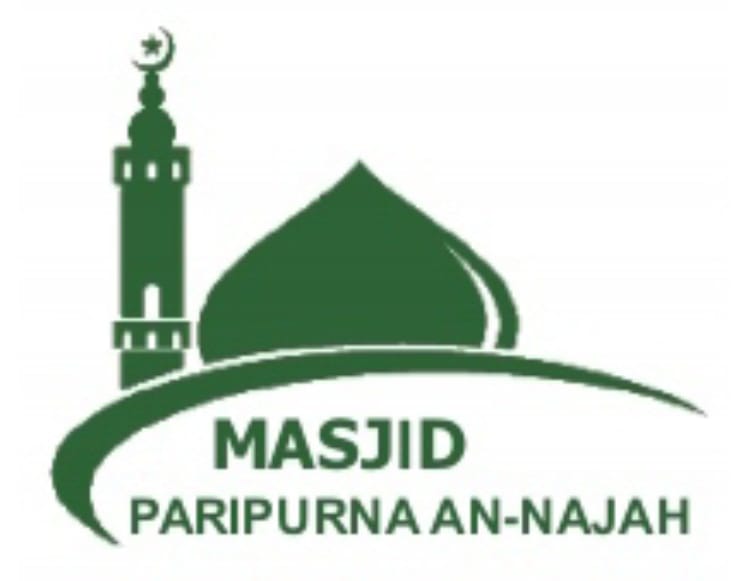 nurpitjunus@gmail.com
INTERMEZZO (1)
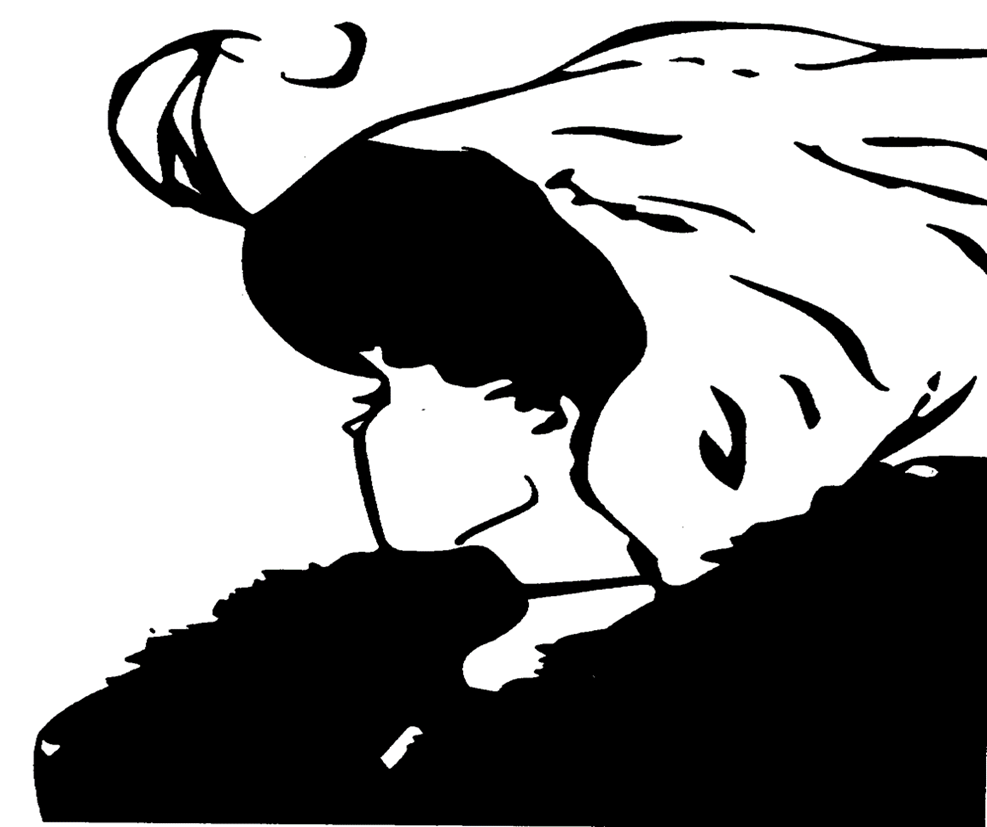 C
A
B
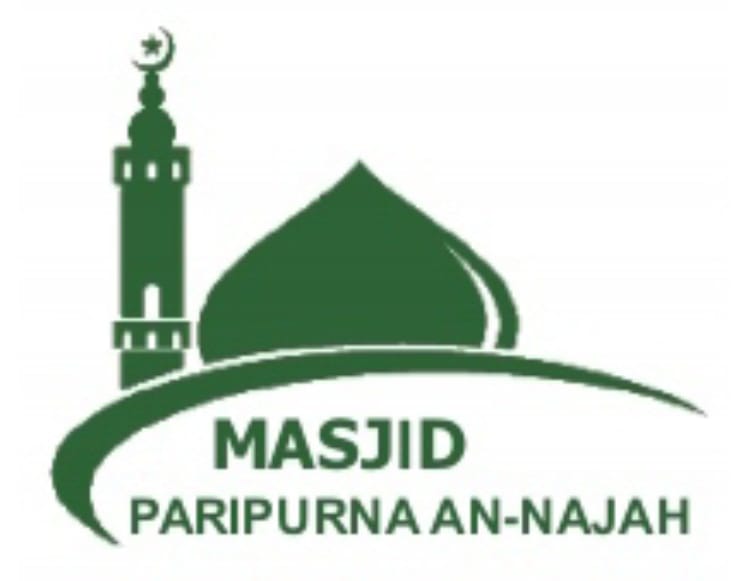 Gambar apa ini? Apa artinya bagi Anda?
nurpitjunus@gmail.com
Pengantar
Menjadi seorang kader REMAAN (Remaja Masjid An-Najah) yang islami yang cikal bakal menjadi aktivis masjid bukanlah sesuatu hal yang singkat dan instan. Tetapi merupakan suatu proses yang panjang meliputi pelatihan dan kaderisasi yang berjenjang, terstruktur dan terukur dengan pembekalan materi-materi yang dirancang oleh Badan Pengelola Masjid Paripurna An-Najah untuk pelatihan remaja masjid tersebut.
Sebagai jenjang training yang pertama, Latihan Kepemimpinan Satu (LK I) menjadi momentum untuk membina pemahaman mendasar bagi kader remaja masjid. Materi dasar KMO ini sangat perlu dipahami oleh seorang calon pimpinan suatu organisasi, khususnya organisasi pengurus remaja masjid.
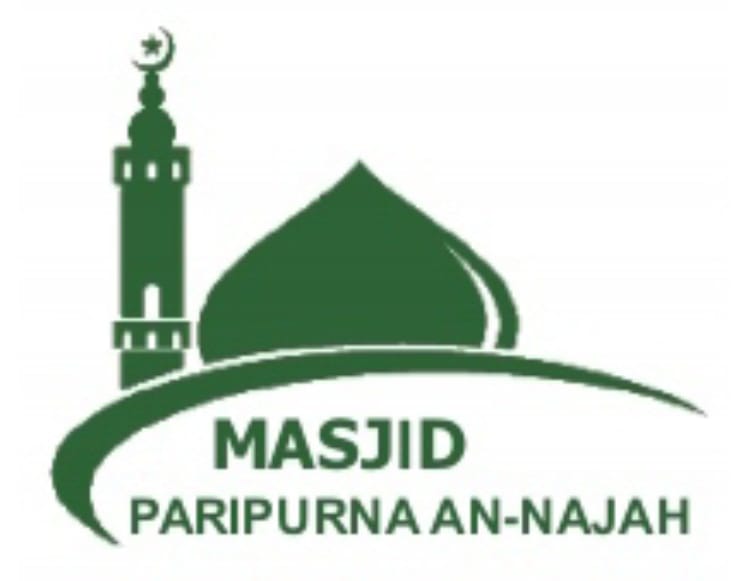 nurpitjunus@gmail.com
Q 1: Pengertian KEPEMIMPINAN 1/5
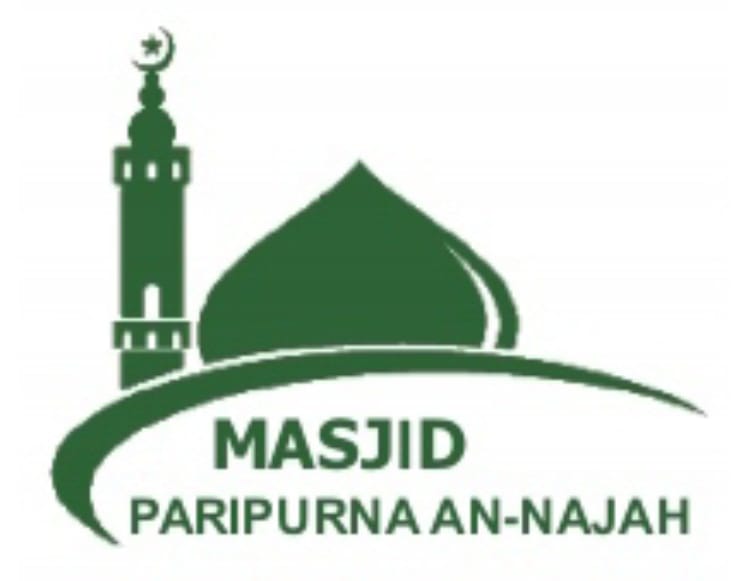 nurpitjunus@gmail.com
Q 2: Gaya KEPEMIMPINAN  2/5
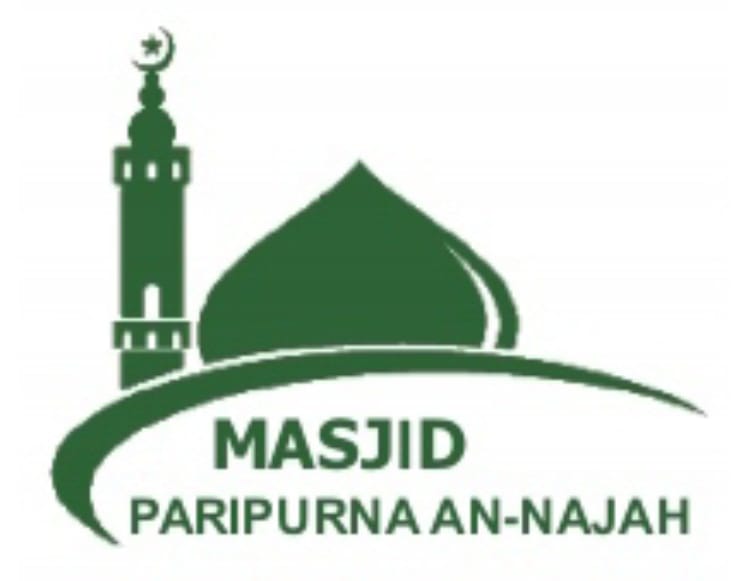 nurpitjunus@gmail.com
Q 2: Faktor yg Mempengaruhi Gaya
         KEPEMIMPINAN  3/5
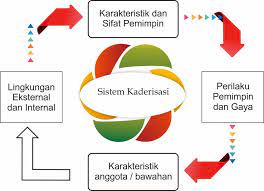 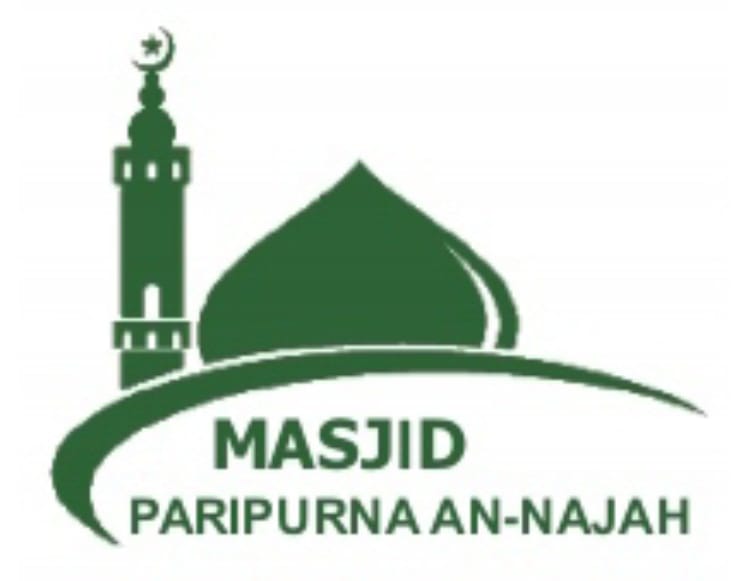 nurpitjunus@gmail.com
Q 2: Fungsi PIMPINAN Thd Tugas 4/5
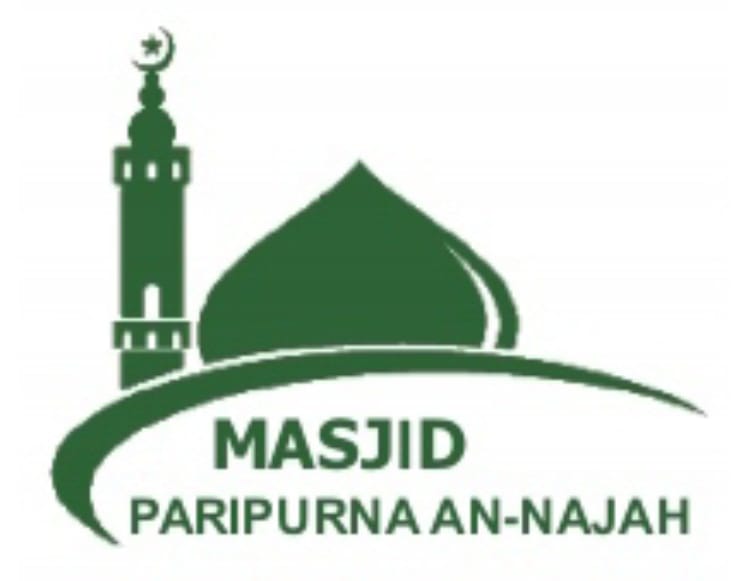 nurpitjunus@gmail.com
Q 2: Fungsi PIMPINAN Thd Anggota 5/5
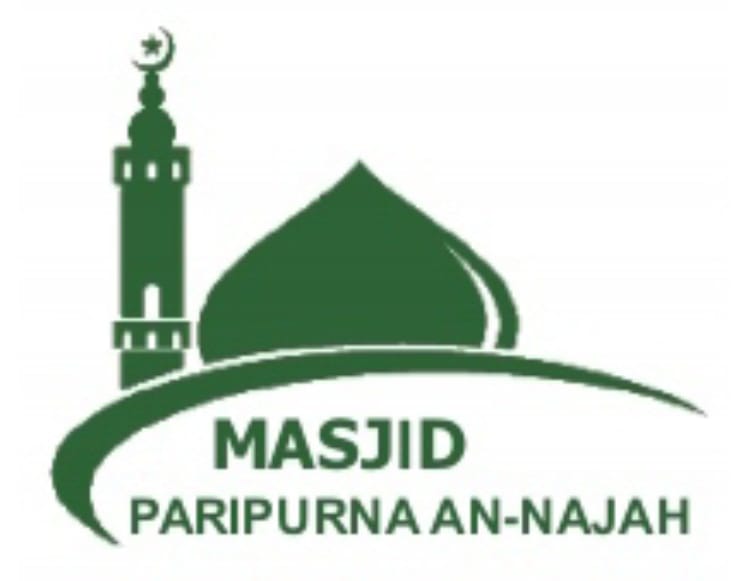 nurpitjunus@gmail.com
Q 3: Sifat KEPEMIMPINAN (Islam)  1/4
Bagaimana jika pemimpin itu mempunyai sifat FATONAH tetapi tidak AMANAH?
Sebaliknya, AMANAH tetapi tidak FATONAH?
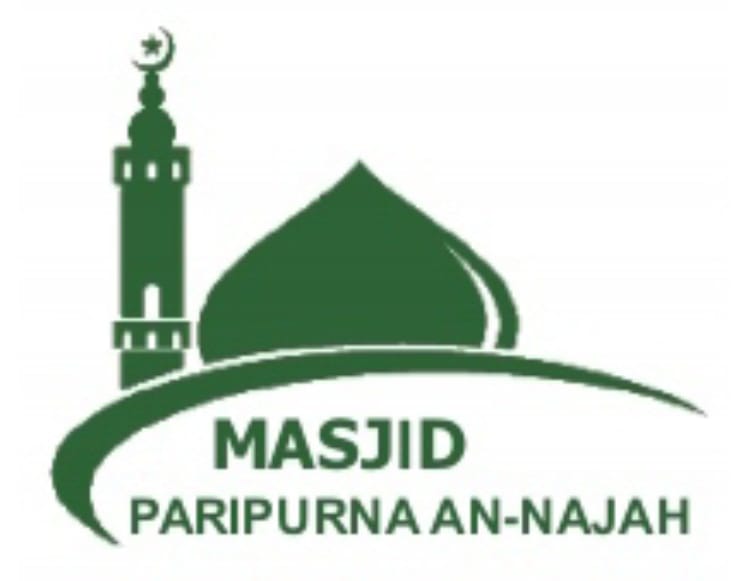 nurpitjunus@gmail.com
Q 3:Sifat-Sifat Rasul sebagai Etos Kerja
       2/4
Dalam Islam kepemimpinan adalah bagian dari kepribadian Islam, sabda Rasulullah Saw. 
“ Setiap orang dari kamu adalah pemimpin dan kamu bertanggungjawab terhadap kepemimpinan itu”
(Shahih Bukhari & Muslim)

Setiap manusia pasti memerankan suatu kepemimpinan. Hadis Rasulullah mengatakan, 
“ Setiap anda adalah pengasuh dan bertanggungjawab terhadap rakyatnya. Pemimpin adalah pengasuh dan bertanggungjawab terhadap rakyat. Laki-laki adalah pengasuh dikeluarganya dan bertanggungjawab terhadap asuhannya. Wanita adalah pengasuh di rumah suaminya dan bertanggungjawab pada asuhannya, pembantu adalah pengasuh harta majikannya dan bertanggungjawab pada asuhannya”
(H.R. Imam Bukhari & Muslim)
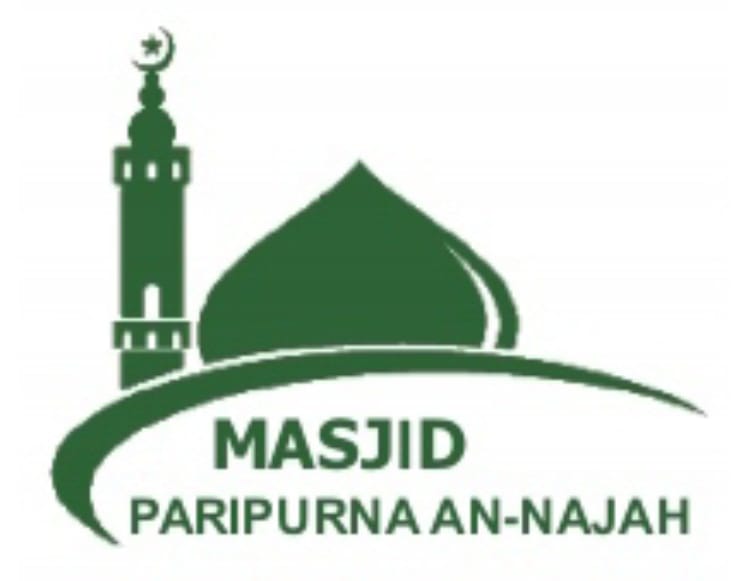 nurpitjunus@gmail.com
Q 3: Dimensi Moral KEPEMIMPINAN Islam
        3/4
Jangan meminta dan jangan memberikan amanah kepada orang yang berambisi / meminta dijadikan pemimpin.

Dari Abu Hurairah, Rasulullah Saw bersabda 
“ Sesungguhnya kalian akan berambisi memperoleh kepemimpinan dan itu akan menjadi penyesalan nanti pada hari kiamat. Alangkahnya bahagianya orang yang terus menyusui  (melaksanakan tugasnya) dan alangkah buruknya orang yang menyapinya (melalaikan tugasnya) “
(H.R Bukhari)
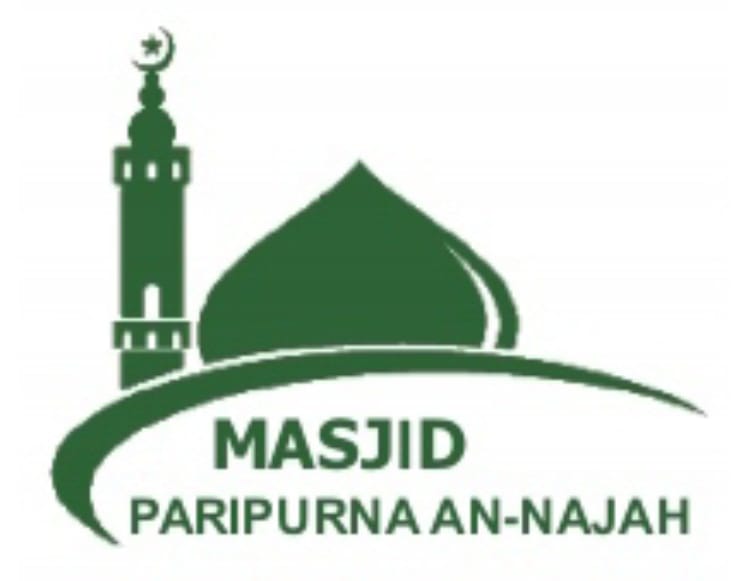 nurpitjunus@gmail.com
Q 3: Dimensi Moral KEPEMIMPINAN Islam
        4/4
Jangan menolak bila diberi amanah / kepercayaan
Dari Abu Dzar katanya, 
“Aku masuk menemui Nabi bersama-sama dengan dua orang anak, pamanku, 
” Wahai Abu Dzar Sesungguhnya kamu lemah dan tugas itu amanah dan (dapat mengakibatkan) kehinaan dan penyesalan pada hari kiamat. Kecuali bagi orang yang mengambil dengan benar dan  melaksanakan amanah yang diberikan kepadanya” 
(H.R. Muslim)
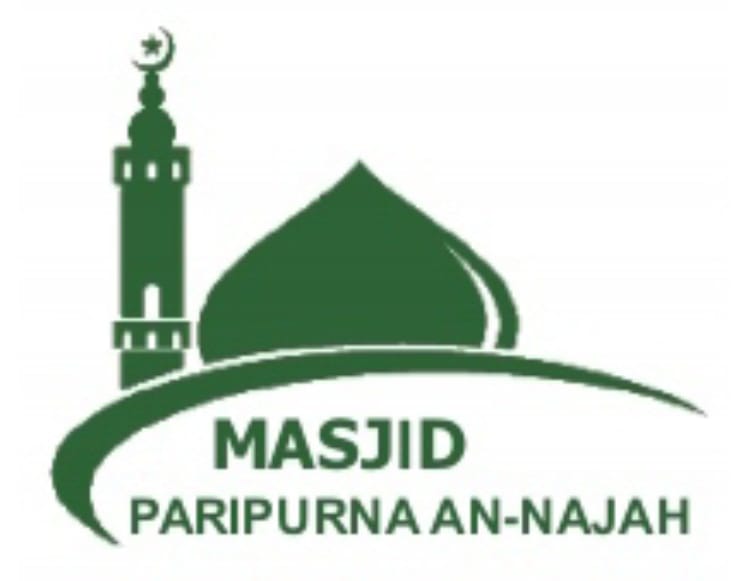 nurpitjunus@gmail.com
INTERMEZZO (2)
C
A
Selesaikanlah!
B
5 + 5 + 5 = 550
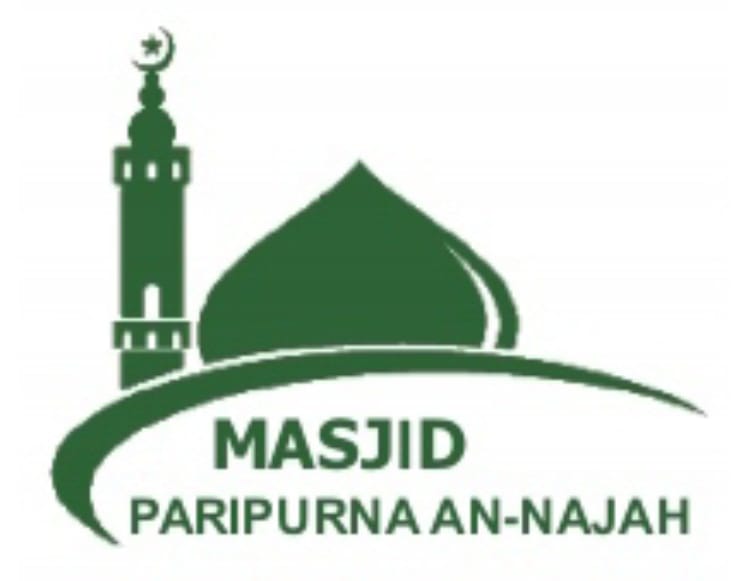 nurpitjunus@gmail.com
Q 4: Pengertian MANAJEMEN  1/2
Manajemen merupakan aktivitas yang berkaitan dengan pengelolaan atau penataan
Manajer merupakan orang yang melakukan pengelolaan
Fungsi dari pada manajemen adalah POAC, yang merupakan singkatan dari Planning (perencanaan), Organizing (pengorganisasian), Actuating (pengarahan), dan Controlling (pengawasan)
Definisikan MANAJEMEN dengan bahasamu sendiri.
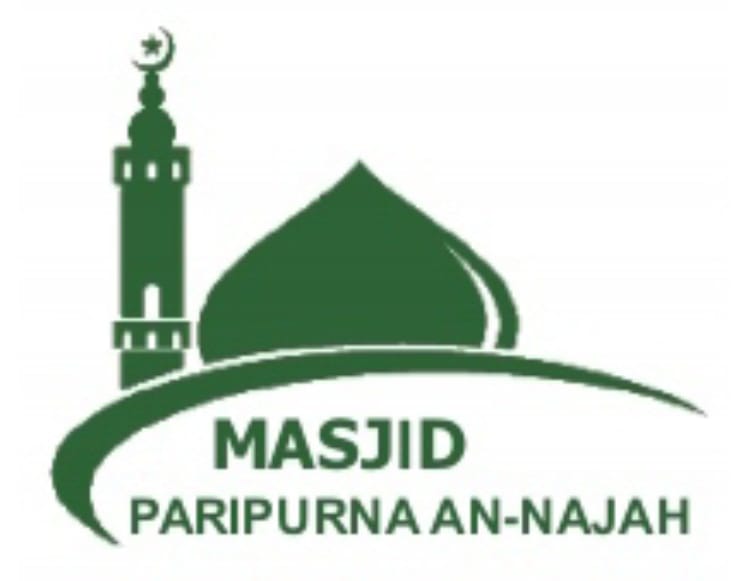 nurpitjunus@gmail.com
Q 4:  Unsur MANAJEMEN  2/2
Unsur dari manajemen adalah 6M, yang merupakan singkatan dari: 
Man (sumber daya manusia), 
Money (keuangan), 
Material (bahan), 
Metodh (cara), 
Machine (mesin), 
Market (pasar).
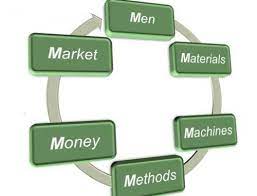 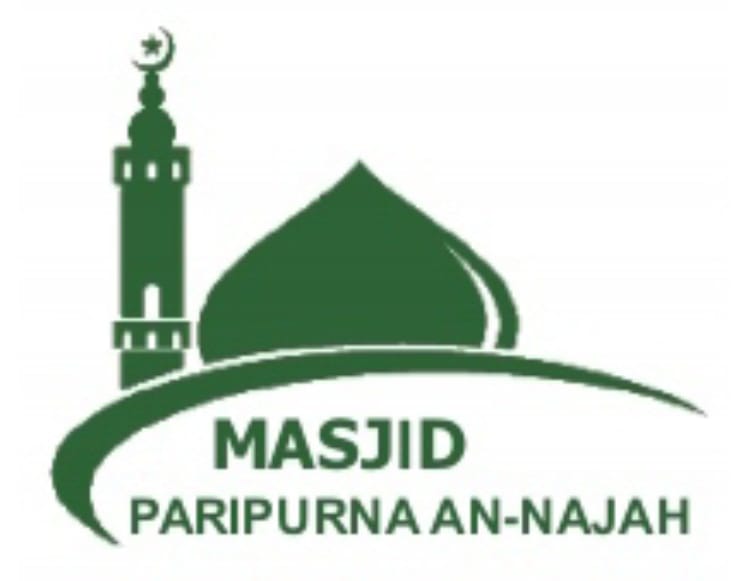 Apakah Informasi dan teknologi juga merupakan unsur manajemen?
nurpitjunus@gmail.com
Q 5:  Pengertian ORGANISASI 1/4
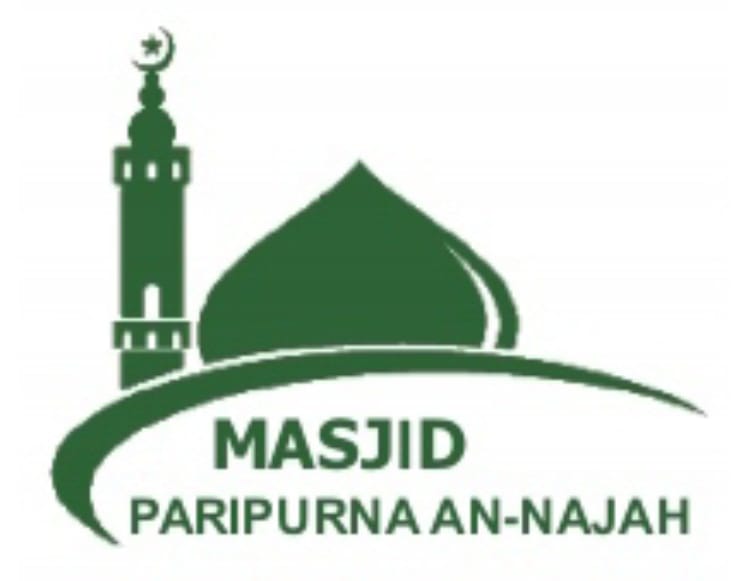 nurpitjunus@gmail.com
Q 5: ORGANISASI vs KOMUNITAS 3/4
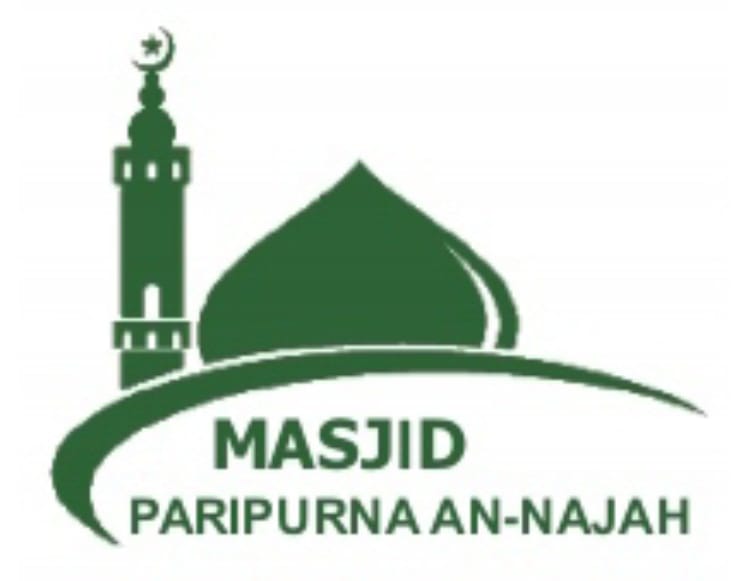 nurpitjunus@gmail.com
Q 6: Karakteristik ORGANISASI 4/5
Ada tujuan Bersama yang ingin dicapai
Ada beberapa orang yang merupakan anggota
Ada kordinasi
Ada divisi pekerjaan
Ada hubungan kooperatif
Ada hubungan otoritas – tanggung jawab yang ditetapkan
Keberadaannya untuk waktu yang tidak terbatas.
C
A
B
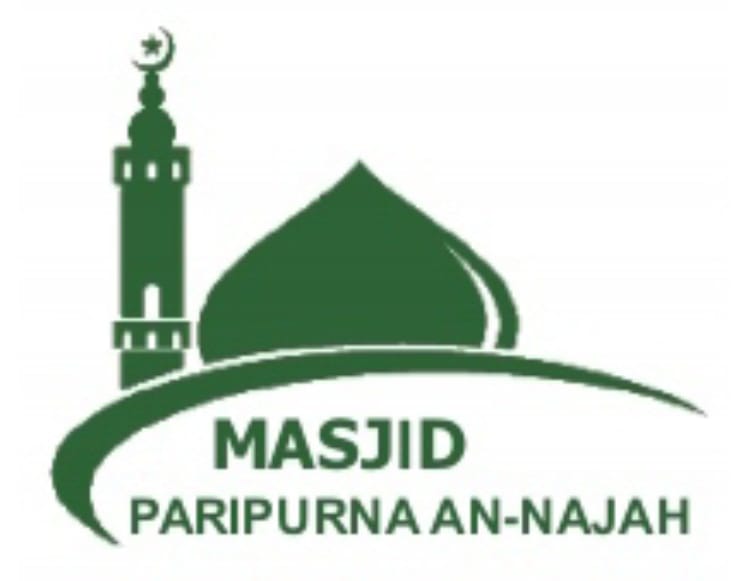 nurpitjunus@gmail.com
Q 6:  Ciri-ciri ORGANISASI yang baik
	    5/5
C
A
B
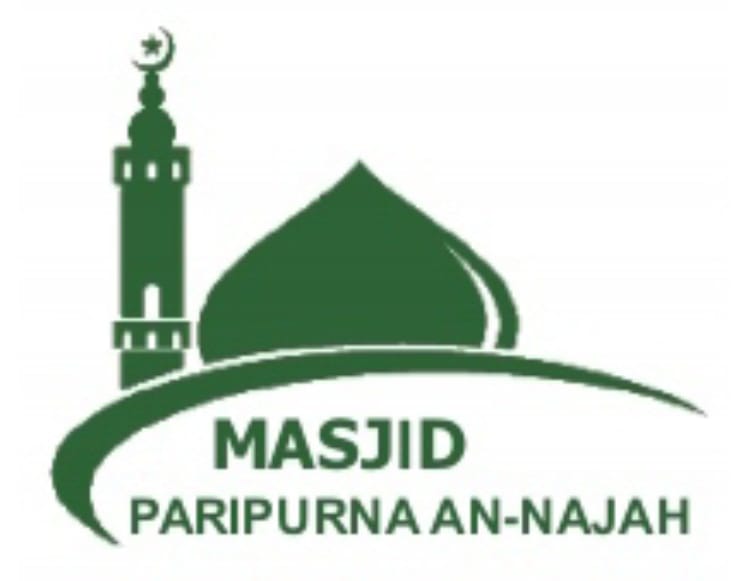 nurpitjunus@gmail.com
DISKUSI KELOMPOK
C
(Kelompok 1)
Apakah ketua Umum masjid seorang manajer,  pimpinan atau organisator?
A
B
Kelompok 2
Badan pelaksana Masjid Paripurna An-Najah adalah organisasi atau komunitas?
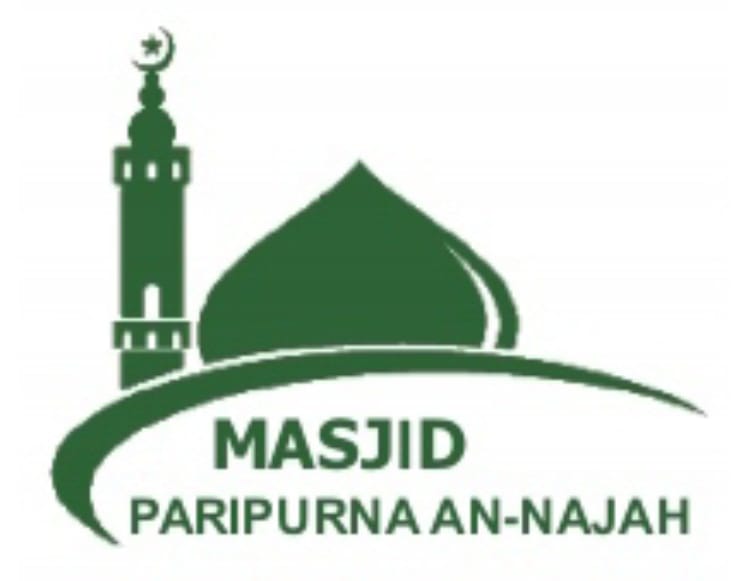 nurpitjunus@gmail.com
KONKLUSI
Kepemimpinan, Manajemen, dan Organisasi (KMO) sangat erat hubungannya satu sama lain, sehingga ketiga pembahasan tersebut tak dapat terpisah. Organisasi atau kelompok membutuhkan seorang pemimpin untuk membawa organisasi menuju cita-citanya, dan seorang pemimpin organisasi harus mempunyai kemampuan manajemen serta gaya kepemimpinan yang baik, agar organisasi dapat berjalan dengan baik.
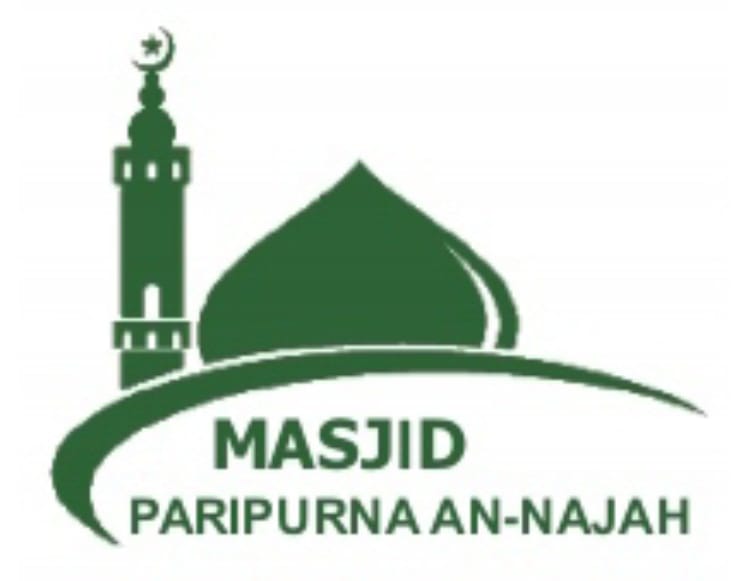 nurpitjunus@gmail.com
Sessi  Q/A
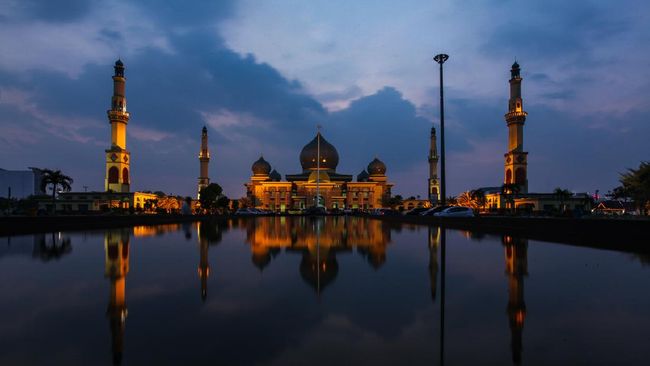 C
A
B
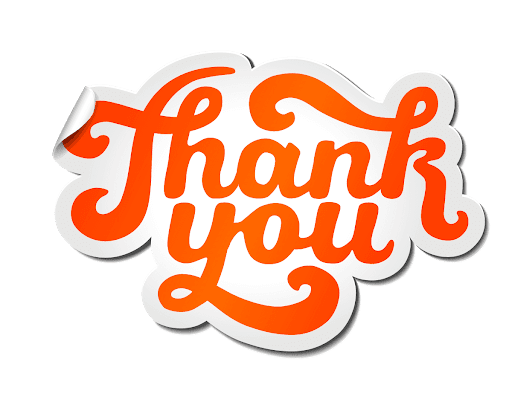 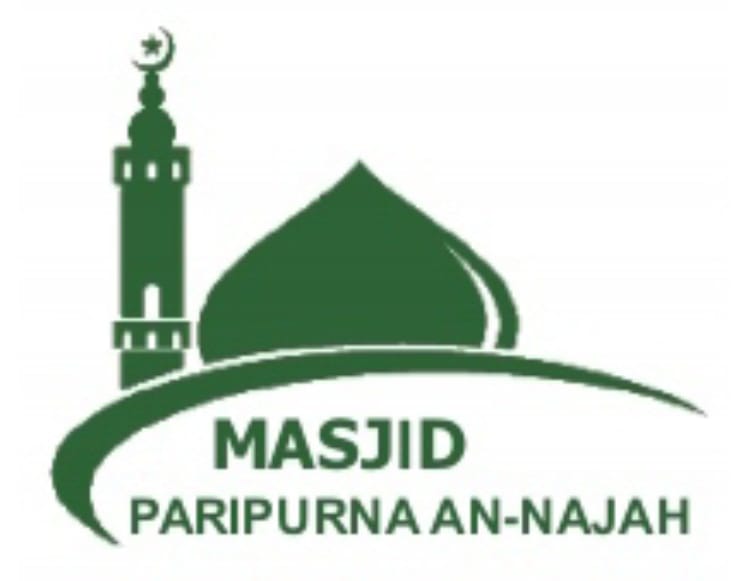 nurpitjunus@gmail.com